Министерство финансов Ульяновской области
Об   исполнении областного   бюджета  Ульяновской   областиза  9  месяцев 2012 года
Докладывает
Министр финансов – Максимушкина О.С.
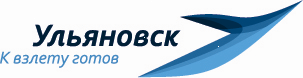 Ульяновск,  2012 год
Основные параметры исполнения областного бюджета Ульяновской области за 9 месяцев 2012 года  (млн. рублей)
Динамика поступлений налоговых и неналоговых доходов областного бюджета Ульяновской области за 9 месяцев 2011-2012  годов (млн. рублей)
Структура налоговых и неналоговых доходов областного бюджета Ульяновской области за 9 месяцев 2012 года
Динамика поступлений налога на прибыль организаций за 9 месяцев 2011 – 2012 годов (МЛН. руб.)
Структура Поступлений налога на доходы физических лиц в разрезе видов экономической деятельностиза 9 месяцев 2012 года
Динамика поступления акцизов по подакцизным товарам (продукции) в областной бюджет Ульяновской области за 9 месяцев 2011-2012 годов (млн. руб.)
+ 399,4
за счёт изменения федерального законодательства
- 97,5
Динамика безвозмездных поступлений от других бюджетов в бюджет Ульяновской области за 9 месяцев 2011-2012 годов (млн. руб.)
Динамика расходов областного бюджета Ульяновской области за 9 месяцев 2011-2012 годов (млн.руб.)
Динамика расходов областного бюджета Ульяновской области на социально-культурную сферу за 9 месяцев 2011-2012 годов (млн.руб.)
Динамика расходов областного бюджета Ульяновской области на национальную экономикуза 9 месяцев 2011-2012 годов (млн.руб.)
Областные целевые программыза 9 месяцев 2011-2012 годов (млн.руб.)
+ 401,1
Структура межбюджетных трансфертов общего характера бюджетам муниципальных образований за 9 месяцев 2011-2012 годов (млн.руб.)
+ 697,6
Спасибо за внимание !